Fenntarthatóság az oktatásbanA Globális Nevelés Határok Nélkül - program
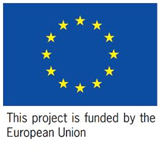 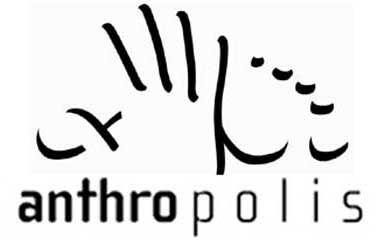 Az Anthropolis Egyesület
civil szervezet
fő tevékenység: oktatás
fő területek: 
		digitális történetmesélés
		globális nevelés
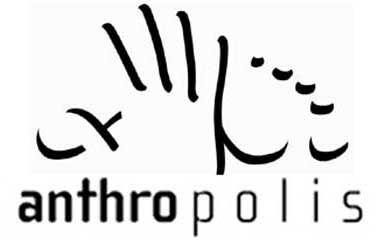 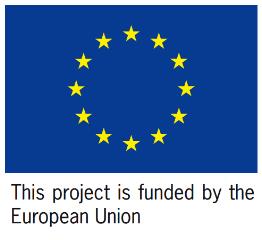 [Speaker Notes: z]
A nívódíjas projekt: Globális Nevelés Határok Nélkül
civil szervezetek összefogása

regionális együttműködés



cél: a globális nevelés terjesztése a Közép-európai régióban
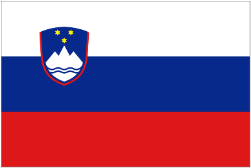 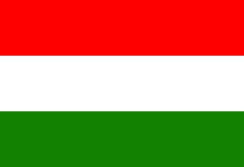 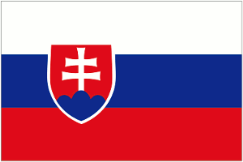 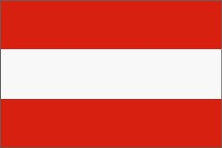 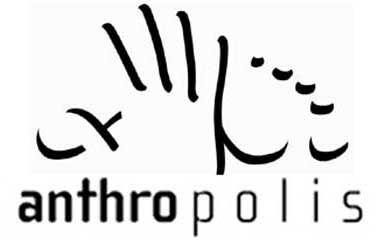 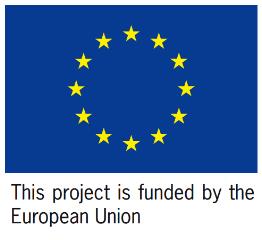 [Speaker Notes: z]
Mi a globális nevelés?
Interaktív rész!
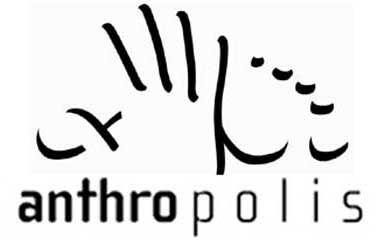 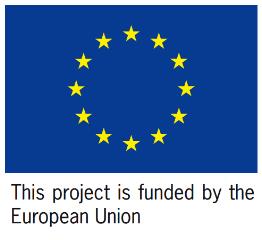 [Speaker Notes: z]
Mit gondolsz:
mennyi a globális átlagéletkor ma?
 
					28 év

mennyi lesz 2050-ben?

					40 év
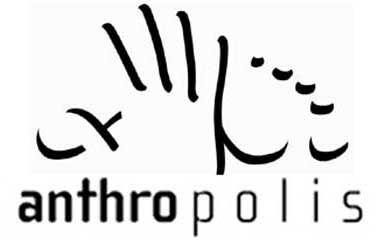 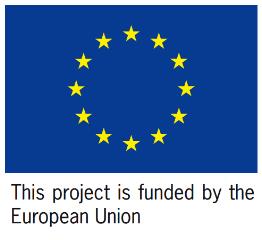 Mit gondolsz:
a globális népesség hány százaléka középosztálybeli?
 
					20 %

várhatóan mennyi lesz 2020-ra?

					40 %
http://www.reuters.com/middle-class-infographic
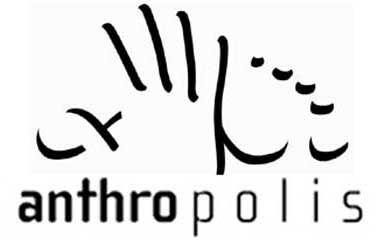 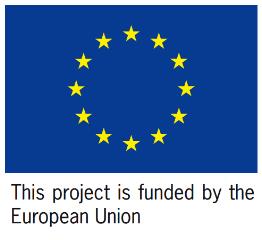 Mit gondolsz:
hány év alatt érte el a rádió az 50 milliós közönséget (eszközzel rendelkezők száma)?
 					38 év
mennyi idő kellett ugyanehhez az internetnek?
					4 év
és a Facebooknak?
					2 év
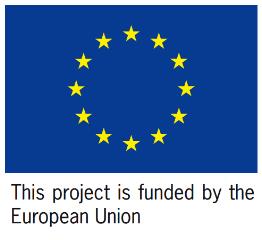 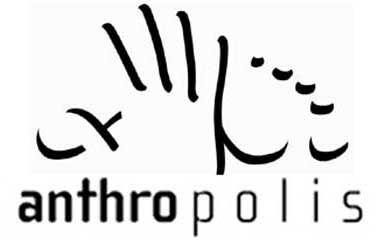 Mit gondolsz:
A világ 500 legnagyobb vállalatának az átlagéletkora a 60-as években:
 					62 év
ma:
					18 év
2025-re:
					15 év
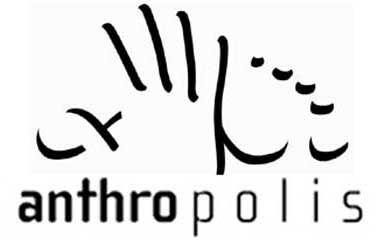 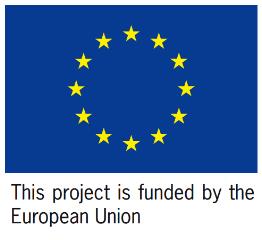 Mit gondolsz:
„Olyan állások betöltésére képezzük a gyerekeket, melyek ma még nem is léteznek, a munkájuk során olyan technológiákat fognak alkalmazni, melyeket még nem találtak fel, hogy olyan problémákat oldjanak meg, melyeket ma még nem tekintünk problémának.” – Karl Fisch, tanár
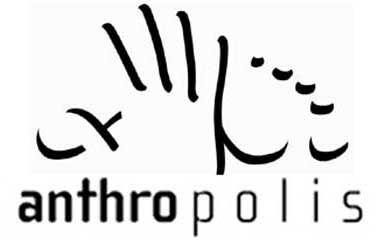 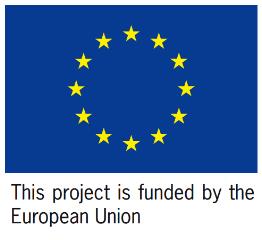 A Globális Nevelés fogalma
A globális nevelés egy oktatási szemlélet, amelyet az a tény hívott életre, hogy a mai ember egy egyre erőteljesebben globalizálódó világban él.

Lehetővé teszi, hogy a tanulók a problémákat a nagyvilág kontextusában közelíthessék meg.

Felelősségvállalásra ösztönöz, és arra, hogy a tanulók aktív globális polgárokká váljanak.
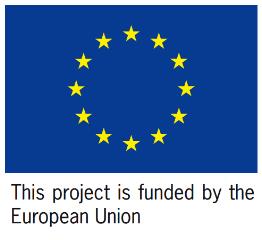 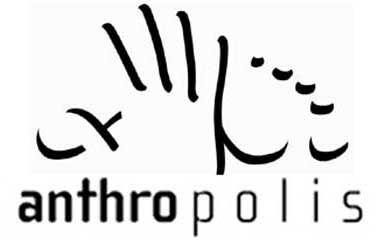 Globális Nevelés Határok Nélkül
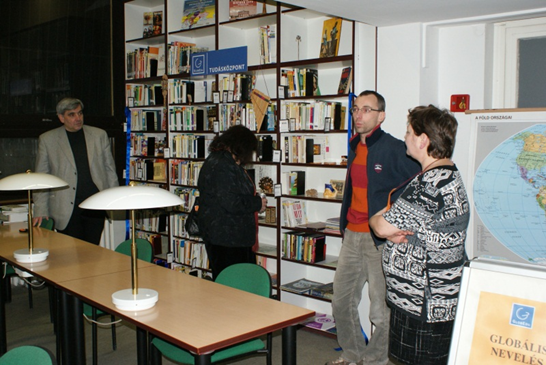 Korábbi projekt eredményének (Globális Nevelés Tudásközpont) továbbfejlesztése:

	helpdesk

	utazó kiállítás

	rendezvények
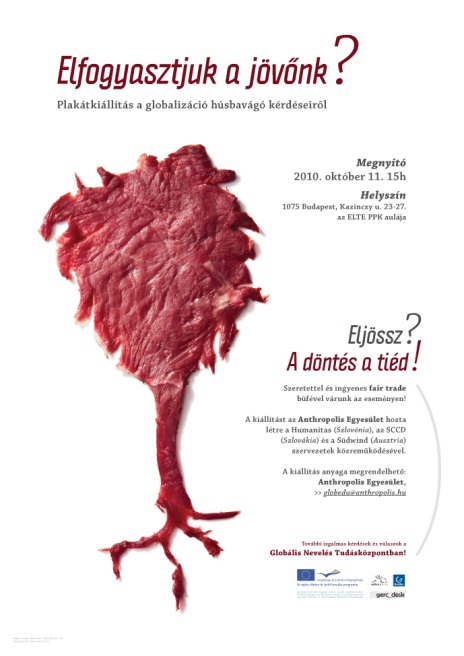 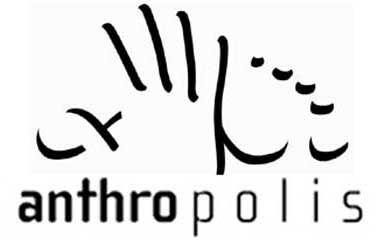 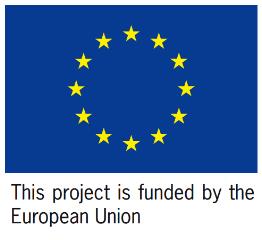 [Speaker Notes: z]
Globális Nevelés Határok Nélkül – hatások a szervezetre
Motiváció: 
	a siker mindig motivál
	a fenntarthatóság siker
Kompetenciák:
	szervezőkészség
	önbizalom, önértékelés
	kommunikáció
Szemléletváltás:
 	a fenntarthatóság élménye
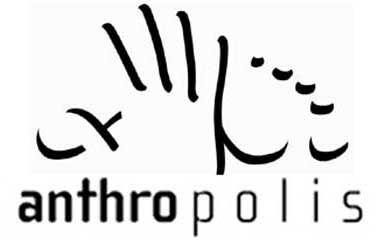 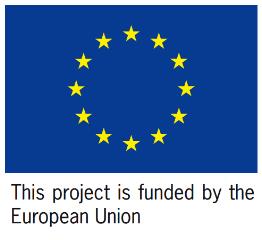 [Speaker Notes: z]
Globális Nevelés Határok Nélkül –fenntarthatóság
A Globális nevelés tanára - projekt
	ingyenes tanár-továbbképzési rendszer
	
	partnerség: 
	
	egynapos, gyakorlatorientált képzés
	távlati cél: egységes EU-s tanárképzés a 	témában
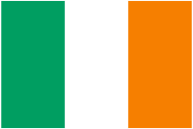 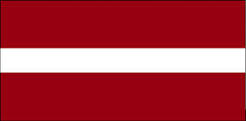 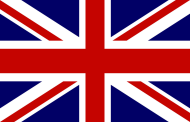 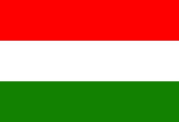 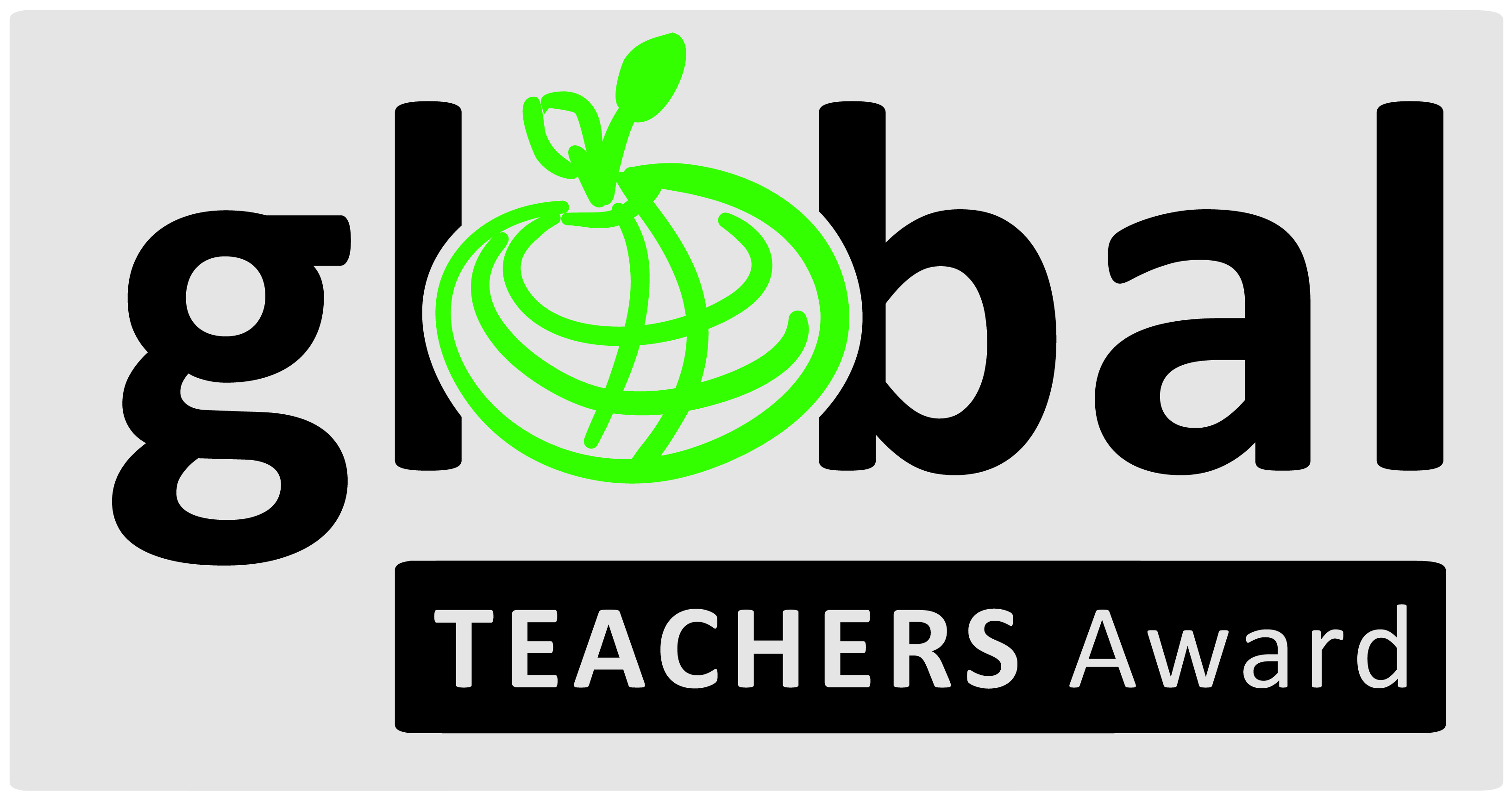 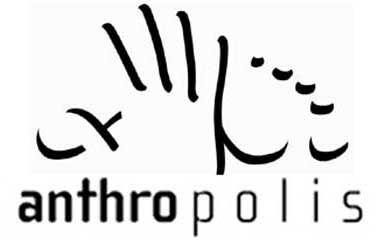 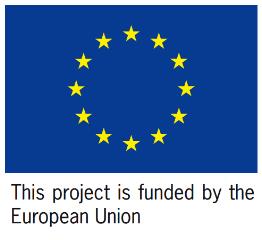 [Speaker Notes: z]
Köszönjük a figyelmet!
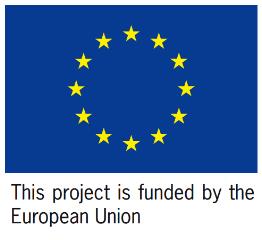 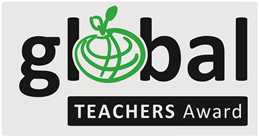